IEC TC57 WG10/ UCA TPWGImpact of IEC 61850-6:AMD2 on certification
Thierry Dufaure / Camille BlochOctober 31th, 2024
WG10 plenary - Nanjing
Agenda
Publication of IEC 61850-6:AMD2
Project workflows
UCA Server TP 1.3 & IEC 61850-Ed2.1 Certificate
Recommendations
2
Publication of IEC 61850-6:AMD2
IS is about to be published for namespace SCL 2007C5
SCT always latest
SCT shall support 2007C5 as soon as ICD/IID SCL 2007C5 are involved/used
IS includes an upgrading / downgrading rules annex
3
Publication of IEC 61850-6:AMD2Project workflows
SCD
2007B4
0
6b
System tool
2a
ICD B
2007C5
6a
2007C5
IID A
3
7
IID B
5b
1a
2007B4
5a
2007C5
SCD
2007C5
4a
4b
IED tool A
IED tool B
Ed. 2.1 device
Ed. 2.1 device
2007B4
2007C5
0. Import existing project by System tool
(upgrade to 2007C5)
Generate SCD 2007C5
Generate
IID by IED tool A (2007C5)
IID by IED tool B (2007B4)
Generate ICD
by IED tool A (2007C5)
SCD import
IED tool A imports SCD 2007C5 
IED tool B imports SCD 2007C5 
(mustUnderstand/mayIgnore)
System tool imports
IID A 
IID B (upgrade to 2007C5)
System tool imports
ICD A
Export SCD…
4
Publication of IEC 61850-6:AMD2 (alternative – downgrading rules)Project workflows
SCD
2007B4
0
6b
System tool
2a
ICD B
2007C5
6a
2007C5
IID A
3a
3b
IID B
5b
1a
2007B4
5a
2007C5
SCD
SCD
2007C5
2007B4
4a
IED tool A
IED tool B
4b
Ed. 2.1 device
Ed. 2.1 device
2007B4
2007C5
Generate SCD 
2007C5
200B4 (downgraded rules)
0. Import existing project by System tool
(upgrade to 2007C5)
Generate
IID by IED tool A (2007C5)
IID by IED tool B (2007B4)
Generate ICD
by IED tool A (2007C5)
SCD import
IED tool A imports SCD 2007C5 
IED tool B imports SCD 2007B4
System tool imports
IID A 
IID B (upgrade to 2007C5)
System tool imports
ICD A
5
Publication of IEC 61850-6:AMD2Project workflows – project remains with SCL 2007B4
SCD
2007B4
0
6b
System tool
2a
ICD B
2007B4
6a
2007B4
IID A
3
7
IID B
5b
1a
2007B4
5a
2007B4
SCD
2007B4
4a
4b
IED tool A
IED tool B
Ed. 2.1 device
Ed. 2.1 device
2007B4
2007C5
0. Import existing project by System tool
(upgrade to 2007B4)
Generate SCD 2007B4
Generate
IID by IED tool A (2007B4)
IID by IED tool B (2007B4)
Generate ICD
by IED tool A (2007B4)
SCD import
IED tool A imports SCD 2007B4 
IED tool B imports SCD 2007B4
System tool imports
IID A 
IID B (upgrade to 2007B4)
System tool imports
ICD A
Export SCD…
6
Publication of IEC 61850:AMD2SICS
ICT

Mandate ICD/IID export of 2007B4 in testing procedure for migration?
Conclusion: WG10 does not mandate it. Do we want to test the 2007B4 ICD/IID export during certification? Yes. Optional based on support.
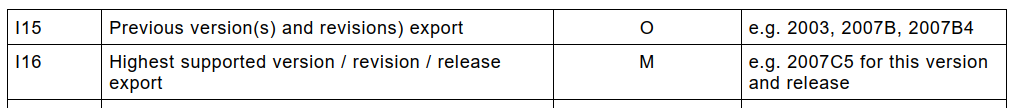 7
Publication of IEC 61850:AMD2SICS
SCT




Mandate SCD import of 2007B4 in testing procedures for migration?
Conclusion: WG10 does not mandate it. Tested optionaly based on support.
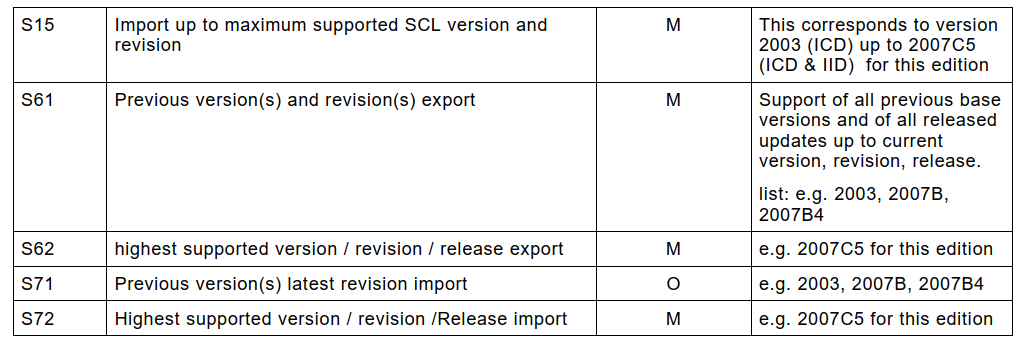 8
Server Conformity Certificate Template
Proposal:
Make Part6:AMD2 test cases optional for an IEC61850 Edition 2.1 Server testing
Add both Part 6 AMD to the certificate when Part6:AMD2 is supported
9
[Speaker Notes: Proposal not accepted because it is making presence with older SCL and will not motivate manufacturer of IED to move to Ed2.2]
Conclusion
New Server/Client TP:
At least 2007B4
or
Phase out scenario:
 At least 2007C5
+ test export IID/ICD 2007B4 if support is declared. new PIXIT entry for the configuration group
New Tool ICT:
ICT at least 2007B4
or
Phase Out scenario:
ICT at least 2007C5
New Tool SCT:
SCT at least 2007C5
10
[Speaker Notes: If we do mandate the support of 2007B4, tool and server will not move to Ed2.2. + will create precedence in future that Ed2.1 is the golden nugget.
Therefore, a phase out is the preferred approach.
Phasing out of SCL 2007B4 could be correlated with the SCT ED2.2 TP publication, because we need to make sure that SCT 2007C5 exist and can be certified.]
Server/Client TP modification
Proposal
Phasing out SCL 2007B4 files within 1 year after publication of SCT 2007C5 TP
New optional tests ICT export/import 2007B4 files. New PIXIT entry for the configuration group
Mandate ICT export/import at least 2007C5 files
Update certificate for edition 2.1 device referencing IEC61850-6:AMD2
11
[Speaker Notes: test export IID/ICD 2007B4 if support is declared. new PIXIT entry for the configuration group]
Tool Conformity
Proposal:
New TP for conformity to Part 6:AMD2 for SCT + ICT
New certificate for conformant tools
12
Recommendation to the users
Users can put in their requirements:
If SCL 2007B4 engineering is requested
Users requesting a certified device according to TP 1.4 will get a SCL 2007C5 engineering environment
13
www.iec.ch